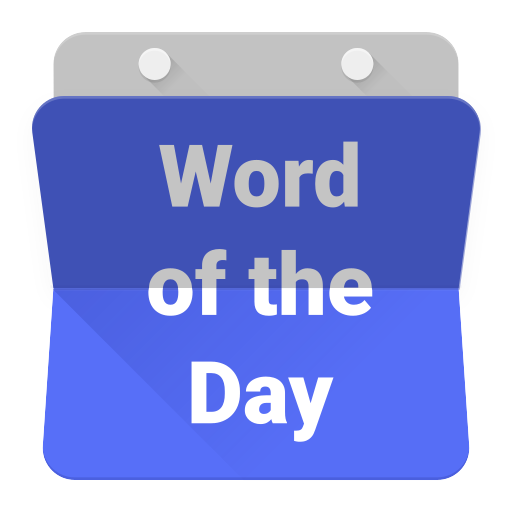 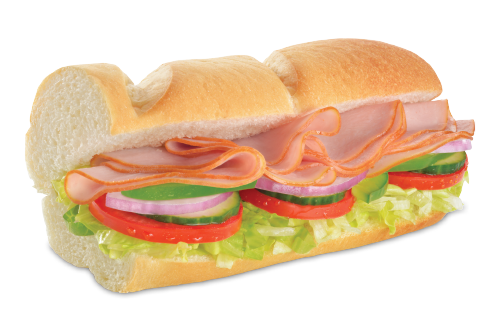 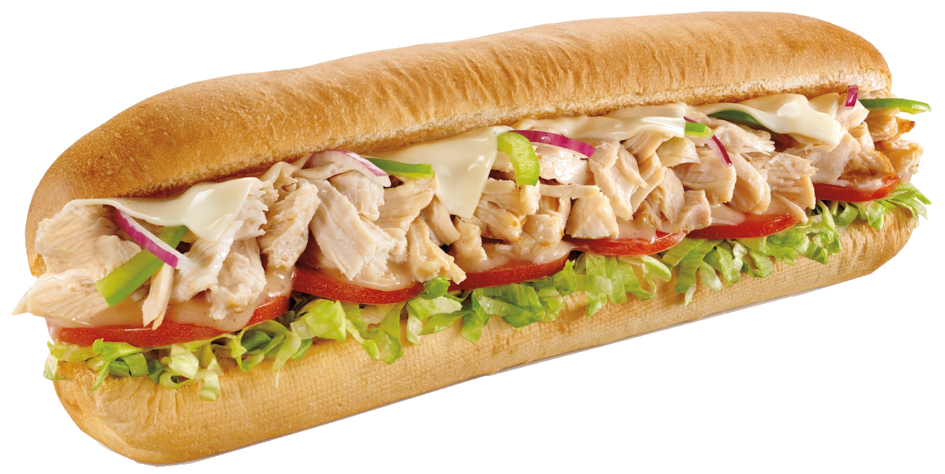 longgar
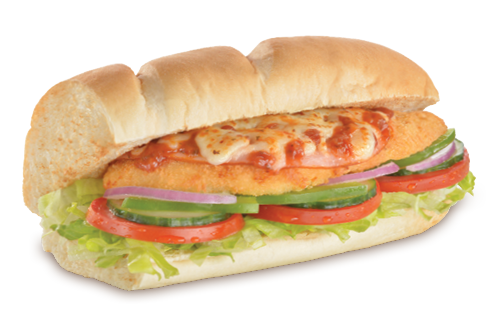 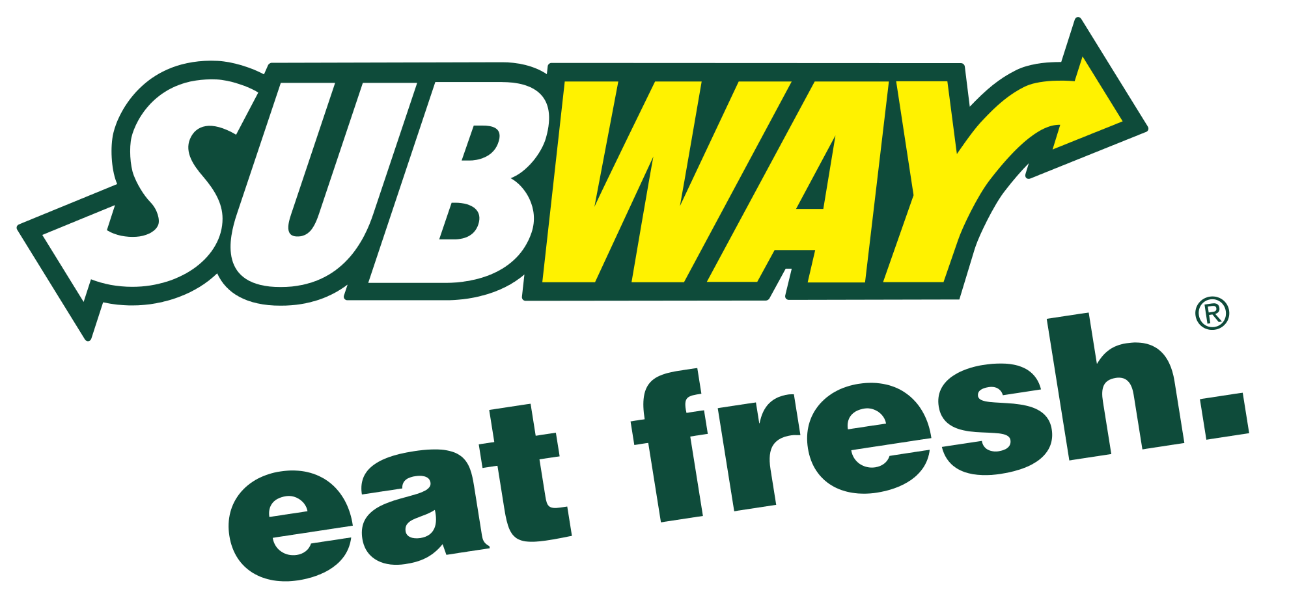 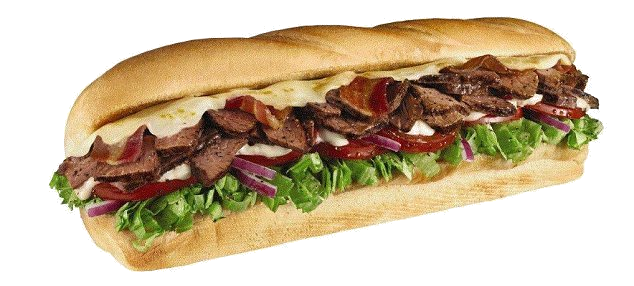 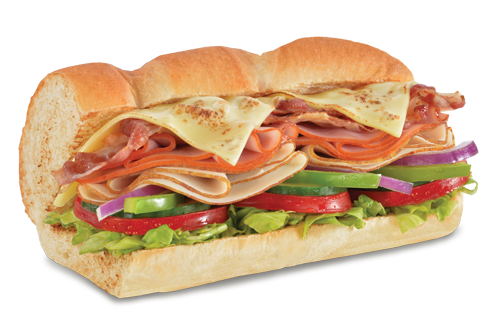 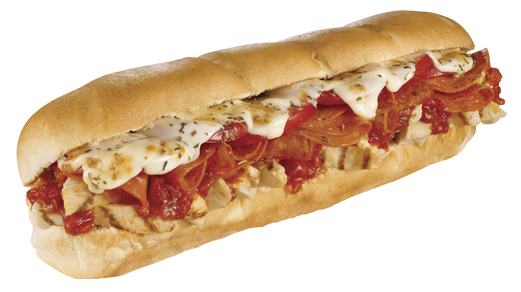 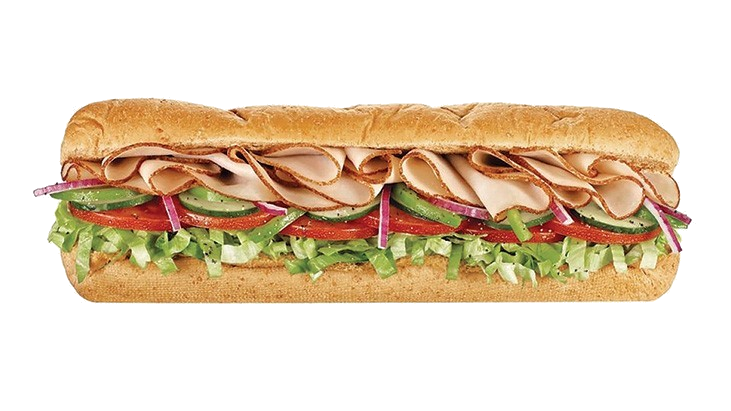 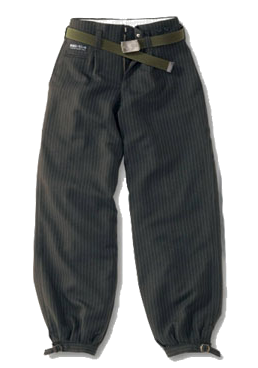 longgar
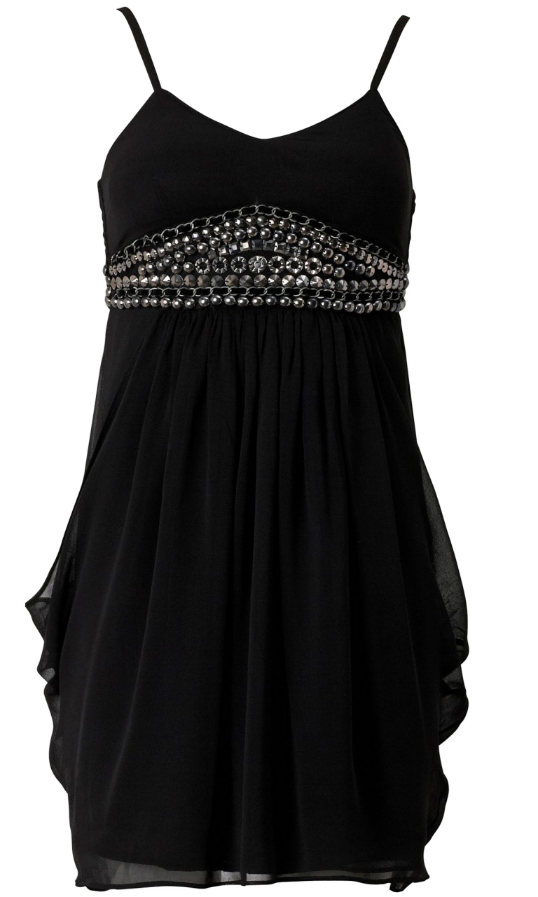 You are probably thinking that “longgar”, pronounced “long-gar”, is the Indonesian word for “longer”, right ?
Well, if you think that, the long and the short of it is that you are incorrect yet again!
The adjective “longgar” is used to describe clothing that is “baggy” or “loose-fitting”.
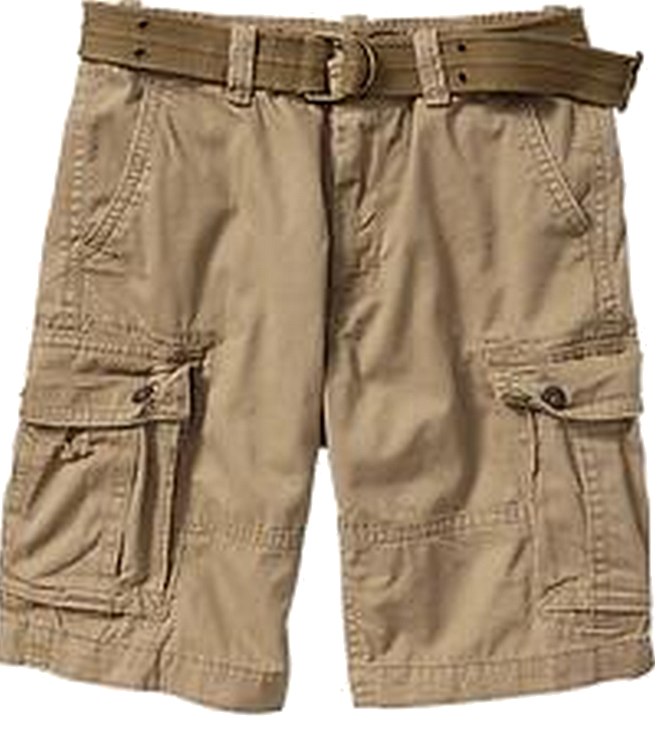 longgar
In many cultures around the world, loose-fitting clothing is the norm rather than the exception!
Just as western people like their Subway subs “longer”, many cultures prefer their clothing “longgar”!
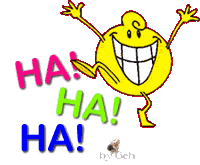 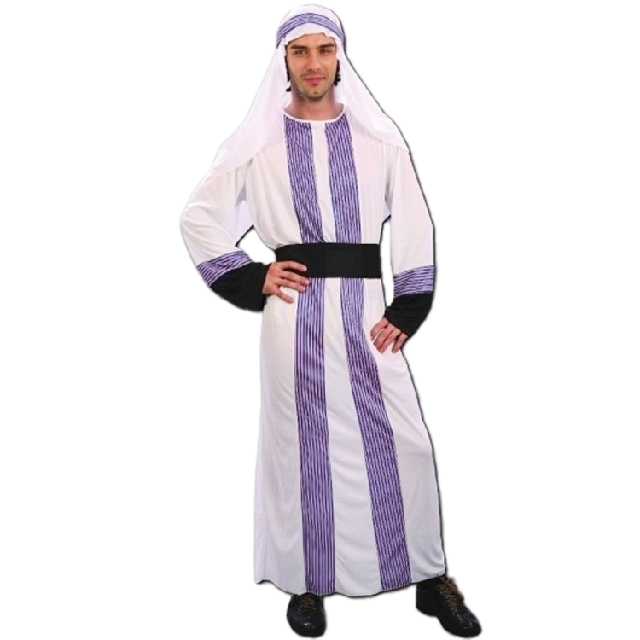 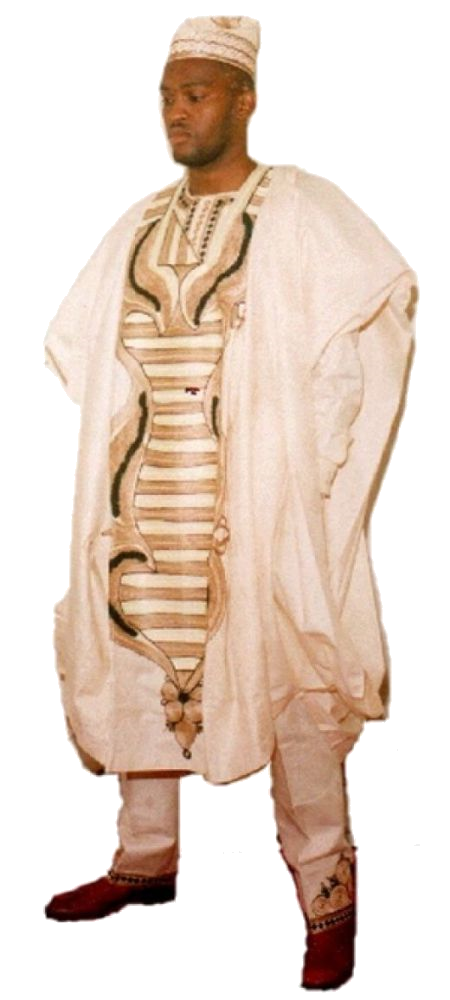 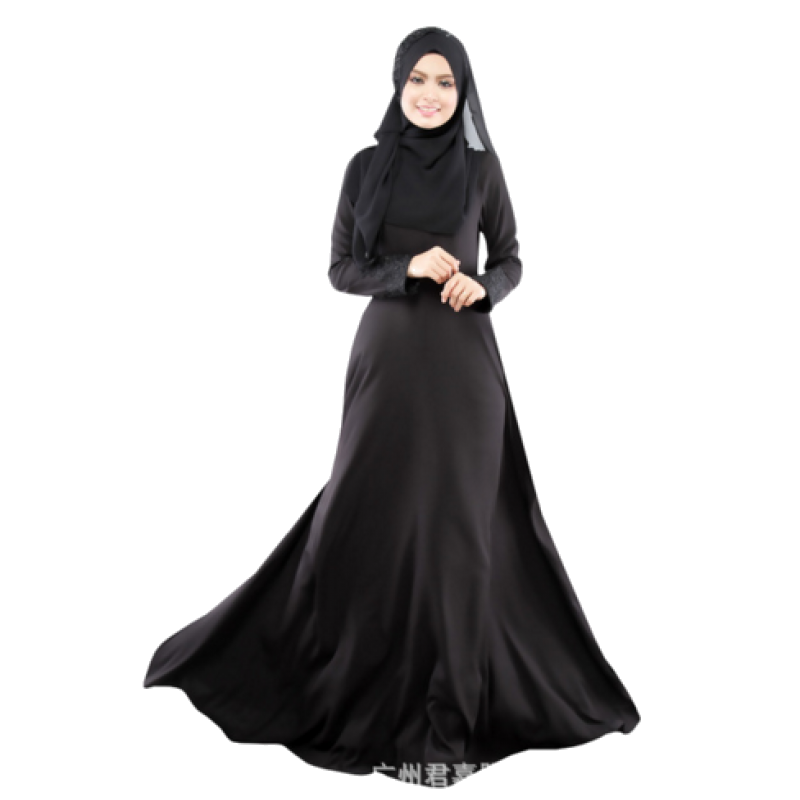 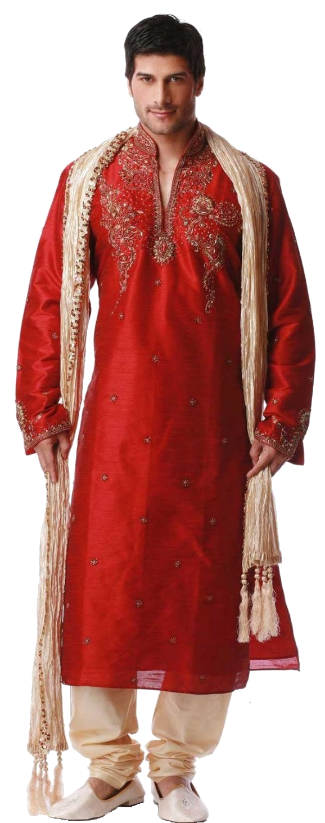 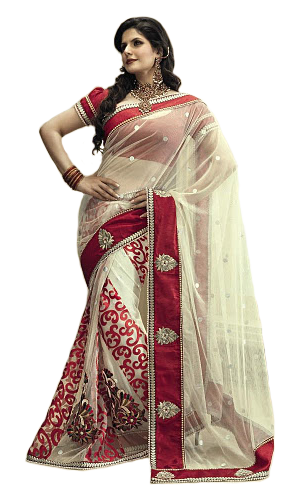 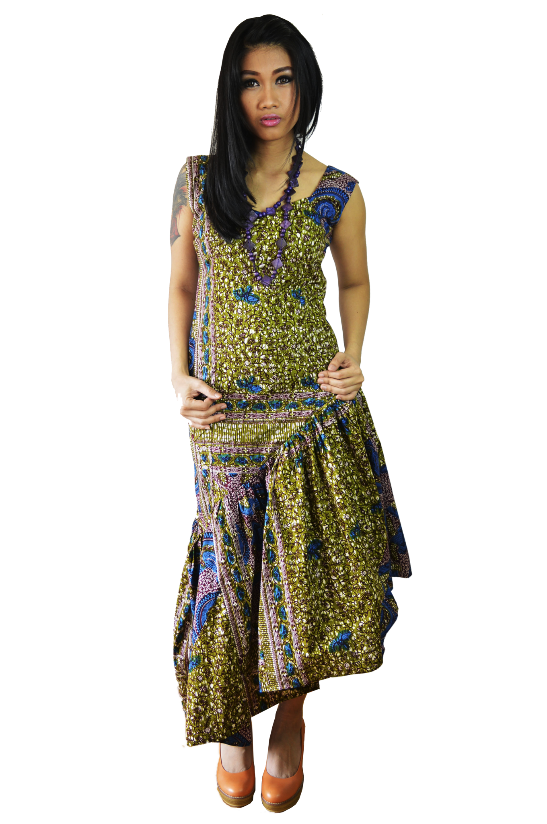 longgar
In western countries like Australia, there could be other factors influencing why our clothing is becoming “longgar” and “longgar”!
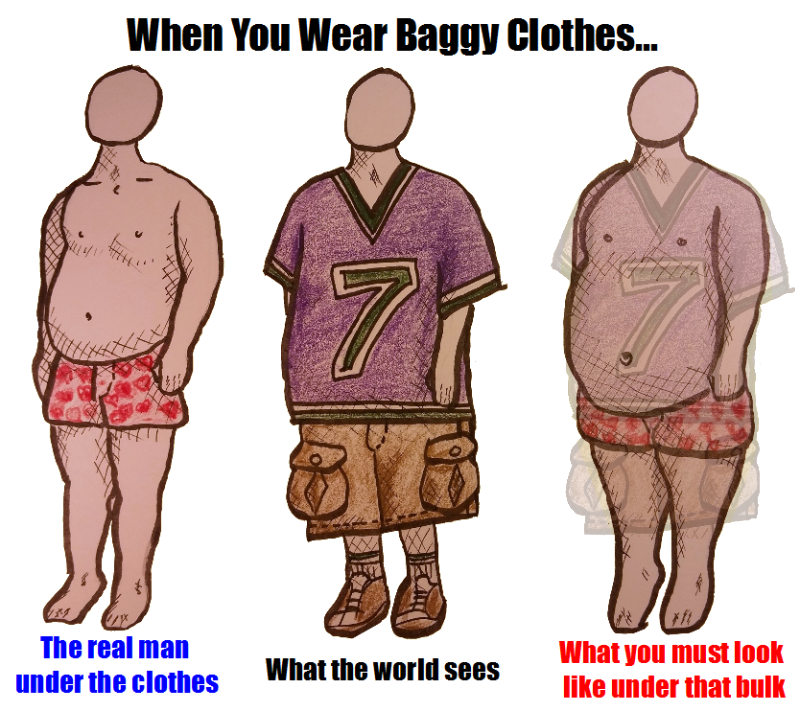 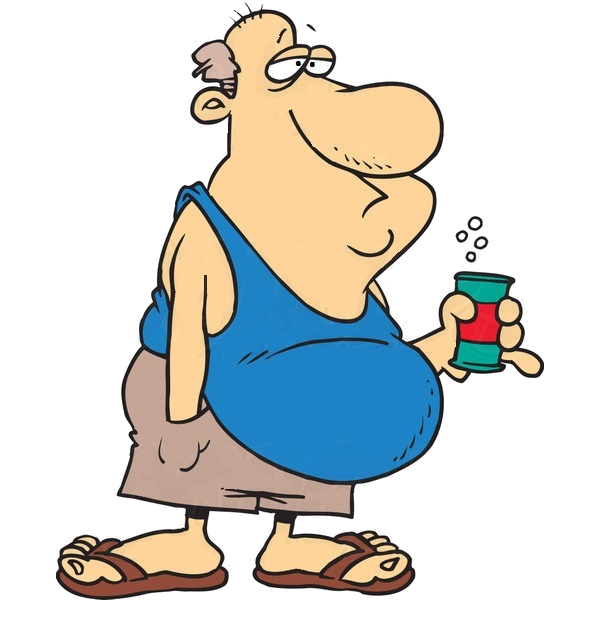 I don’t need no baggy clothes! I ain’t got nothin’
 to hide!